EGI EngagementReport to OMB2014. OctoberEngagement Strategyhttps://go.egi.eu/engagementstrategy
Gergely Sipos
gergely.sipos@egi.eu
1
10/30/2014
Outline
Research Infrastructures
International research communities
National/local groups: RI nodes, projects 
The long tail
SMEs and Industry
Policy makers
Cross-cutting topics
Federated Cloud 
Pay-for-use PoC
2
10/30/2014
Notation
Text in red box:
Opportunity for You to support an activity
3
10/30/2014
Research Infrastructures
EGI-Engage
43 partners (35 funded), 1161 PMs, 30 months
Request for 8m Euro (100%+overhead funding)
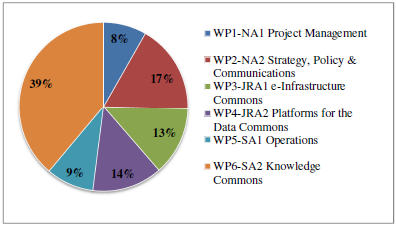 Knowledge Common includes Competence Centres to link EGI and RIs: ELIXIR, BBMRI, INSTRUCT and VPH (MoBrain), DARIAH (& CLARIN), LifeWatch, EISCAT_3D, EPOS + Disaster mitigation (AsiaPacific)
Proposal evaluation: 2nd of Sep  Max. 2nd of Feb
4
10/30/2014
CC deliverables
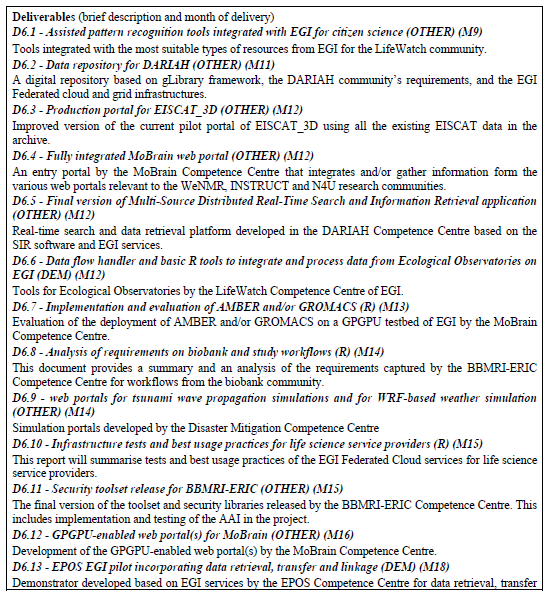 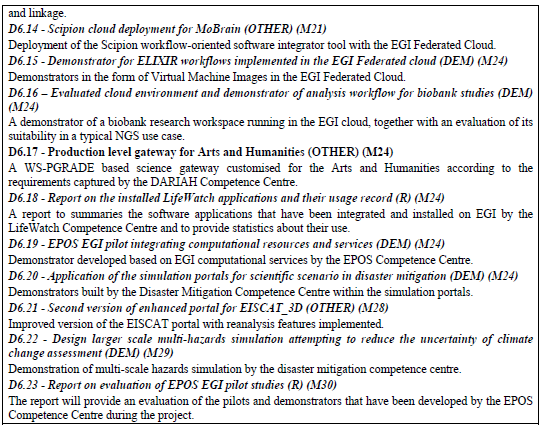 Application/tool porting
Cloud (for compute AND storage)
GPGPUs
Simulation portals
5
10/30/2014
Research Infrastructures
Still this year
EGI-InSPIRE PY5 TNA4.3:
CLARIN and DARIAH – Bulgaria, Poland
SKA contact from Portugal – yet to explore
INFRADEV-3: Top two levels of priority ESFRIs to bid
EPOS, ELIXIR, ESS
ECCSEL, EISCAT-3D, EMSO, BBMRI, ELI, CTA, SKA, CLARIN, DARIAH 
EINFRA-5: Centres of Excellence for computing applications
January 14, HPC, SME engagement, building communities around specific codes
6
10/30/2014
Integrating ELIXIR reference datasets into EGI
Identify existing life science datasets on EGI
Identify life science datasets for replication
Extend AppDB with dataset registry functions
Identify ‘best’ tools and configurations for dataset replication and replica maintenance
For complete replication  Resource providers
For custom replication  Researchers
Testbed infrastructure for testing and demonstration
Identify life science analysis tools to work with replicas hosted on EGI  (For researchers)
Integrate AppDB dataset registry with ELIXIR registry
Do you already host datasets?
Experience in dataset replication and maintenance?
Offer resources (grid/cloud)
Join as a tester
7
10/30/2014
International communities
Support for genome analysis and protein folding VT
Started in May 2014, Coordinator: Afonso Duerte
Identify relevant, reusable tools already available in EGI (Applications Database, NGIs)
Identify relevant tools not yet supported by EGI 
Make these available on EGI (cloud/grid)
Work ongoing: TRAPL, READemption, Chipster, RSAT
Develop materials to disseminate relevant applications & services for domain researchers 
Through “knowledge networks” within the ERA
https://wiki.egi.eu/wiki/VT_GAPF
Earth Science workshop (GEANT Association , EGI, possibly more)
Amsterdam, January 22-23
eNanoMapper project
EGI webinar on Nov 20.
One of the recently started FP7 projects. From http://cordis.europa.eu/projects/result_en?q=%2Fresult%2Frelations%2Fcategories%2FresultCategory%2Fcode%3D%27brief%27+AND+language%3D%27en%27&srt=contentUpdateDate%3Adecreasing&num=10
Offer cloud resources for these applications
Find recently started EC projects that are relevant for your NGI/community
8
RI nodes, national activities
EGI-InSPIRE PY5:
Nanotechnology – Slovakia
Molecular dynamics with GROMACS & GPUs – Armenia
SuperNemo – Czech Republic
LOFAR - Poland
Agriculture, condensed matter physics, comp chemistry - Serbia

New VTs?
Environmental sciences – GR
Agro sciences – HU

New VRE proposals (EINFRA-9, Jan 14)
9
10/30/2014
Long-tail platformArchitecture plan (29/Oct)
Cyfronet
Gateway ID
+User ID
3. Access granted capacity
5.
1. Requestaccess
Configure national gateways as access points
eToken Service
User management portal
National/domain/app. specific gateways(e.g. SCI-BUS, DIRAC, CSGF, etc.)
Robot cert
Proxy with gateway and userspecific CN
4. Login user
6.
Grid/cloud operationwith proxy
2. Grant access
7.
INFN Catania
User DB (LDAP)
Have your say about preferred allocation policies
Long-tail VO(grid + cloud sites)
INFN Catania OR Cyfronet
Monitoractivity & Suspend users
Join voluntarily
Certified EGI resource providers
Offer grid/cloud resources into the new VO
Securityteam
10
[Speaker Notes: An example request sent from a gateway to the eToken service: https://etokenserver2.ct.infn.it:8082/eTokenServer/eToken/bc779e33367eaad7882b9dfaa83a432c?voms=gridit:/gridit&proxy-renewal=true&disable-voms-proxy=false&rfc-proxy=true&cn-label=eToken:ScienceGatewayID-UserID-SessionID

The last part of the request includes the strings that will be included in the CN part of the proxy DN. This identifies:
The gateway (unique per gateway – wired into the gateway)
The user (unique per user and comes from the User DB)
The session (unique for every proxy)

Such requests can be sent to the eTiken Server only from trusted ID addresses where the approved gateways of the platform run. The eToken service can perform further checks, eg:
Check that the gateway ID is valid (based on a list of approved gateway IDs)
Check that the user ID is valid (based on the User DB)
Check that the session ID is in the right format (given that we agree on a fixed format)

This platform becomes also a ‘playground’ for gateway developers who can easily enable new gateways relying on the User DB and eToken Service.]
SMEs and industry
Dedicated VT since May 2014
Coordinator: Javier Jimenez
Report almost final: 
Value proposition for SMEs and Industry
Database of industry partners (not a CRM!)
Report to be submitted for approval to senior management
Add your comments at https://docs.google.com/a/egi.eu/document/d/1TAEu25ww-z2SoHUELvm5mPygVDDuGYmTuF7gjTVrgLI/edit#
11
10/30/2014
Policy makers
EGI submitted input to the following Consultations
On  ‘Science 2.0’: Science in Transition
July 3 until Sep 30
http://ec.europa.eu/research/consultations/science-2.0/consultation_en.htm 
On Cloud Computing and Software, for Work Programme 2016-17.
October 17 (extended deadline)
A post-consultation Workshop to validate responses (Brussels, 4th November)
2016-2017 work programme on e-infrastructures

Next opportunities (in Brussels, invitation only): 
Nov 4: Consultation on Cloud Computing and Software
Nov 6: Consultation workshop: Mathematics for Digital Science
You can get the submitted EGI input from me if you want to read it.
12
10/30/2014
Cross-cutting:Federated Cloud
User support processes and tools established
Fedcloud.egi.eu catch-all VO  Migrate to own VO after 6 months
rOCCI client, 4+1 high level tools
VMI Marketplace in AppDB
Guides, tips, FAQ, etc.
Growing number of support teams
From production cloud sites and beyond!
Bi-weekly meetings (Wednesday, 11:00)
Restructured, improved table in the Wiki about use cases
New table about requirements and solutions to come
Some of these need resources (next slide)
Try it at http://go.egi.eu/cloud
Suggest /integrate additional high level tools
Try the cloud and provide feedback
13
10/30/2014
[Speaker Notes: DCH-RP: 1-3 Machine: Standard Ubuntu LTS with 1 CPU & Diskspace. 1 TB (min) - 3 TB (max); 
Calibration, Analysis and Modelling of Radio-Astronomy Data (LOFAR):
Use case 1: 1VM for each instance - 1CPU, up to 8GB RAM, 50GB of storage
Use case 2: 3VM - 2CPU, up to 64GB RAM. Storage: 3TB
CHIPSTER: 2 VMs with 4/8 GB of RAM and 2 Cores. About 300 GB of storage
RSAT: 1 VM with 1 CPU, 2 GB of RAM and 12GB of storage.]
Federated Cloud resource requests
Humanities - DCH-RP: 
1-3 Machine: Standard Ubuntu LTS with 1 CPU & Diskspace. 1 TB (min) - 3 TB (max); 
Radio-Astronomy - LOFAR Calibration, Analysis and Modelling of Radio-Astronomy Data:
Use case 1: 1VM for each instance - 1CPU, up to 8GB RAM, 50GB of storage
Use case 2: 3VM - 2CPU, up to 64GB RAM. Storage: 3TB
Genome Sequencing 
CHIPSTER: 2 VMs with 4/8 GB of RAM and 2 Cores. About 300 GB of storage
RSAT: 1 VM with 1 CPU, 2 GB of RAM and 12GB of storage.
14
10/30/2014
[Speaker Notes: DCH-RP: 1-3 Machine: Standard Ubuntu LTS with 1 CPU & Diskspace. 1 TB (min) - 3 TB (max); 
Calibration, Analysis and Modelling of Radio-Astronomy Data (LOFAR):
Use case 1: 1VM for each instance - 1CPU, up to 8GB RAM, 50GB of storage
Use case 2: 3VM - 2CPU, up to 64GB RAM. Storage: 3TB
CHIPSTER: 2 VMs with 4/8 GB of RAM and 2 Cores. About 300 GB of storage
RSAT: 1 VM with 1 CPU, 2 GB of RAM and 12GB of storage.]
Pay-for-Use PoC:Current results
Processes in business scenario for phase 1 defined
Tools adaptation
GOCDB extensions added to set prices
Accounting Portal accounting information
Providers
29 Sites publishing pricing information (20 Grid, 9 Cloud)
Legal and Policy solutions emerging
e.g. research-only purpose statements; joint collaborations
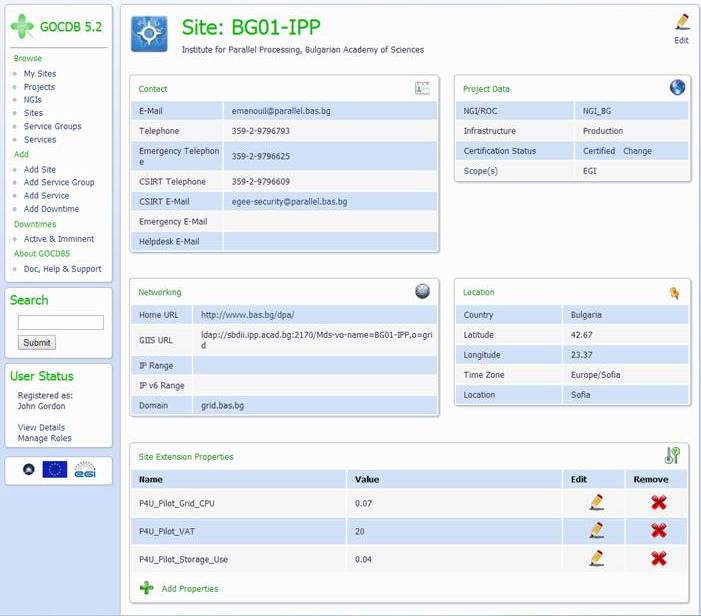 Join with your site
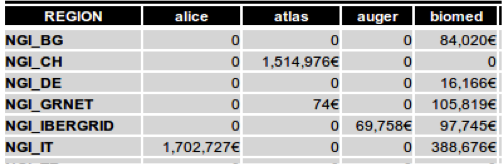 Business Cases being explored
Helix Nebula, ESA, Cloud for Europe, Charity Engine, Arctur, Engineering
15
Conclusions
Outreach and engagement by user/partner segment
Initiatives for novel and more flexible infrastructure use
Cloud  Technology freedom
Pay-for-use  SLA guarantees
Long-tail platform  Zero-barrier access
ELIXIR dataset replication  Data infrastructure
Several opportunities for you to be involved
Please respond to resource requests  NO is a valid answer too ;-)
16
10/30/2014
Thank you!
17
10/30/2014